Estudo de Impacto de Vizinhança
Manual de Elaboração das Placas 
Maio de 2017
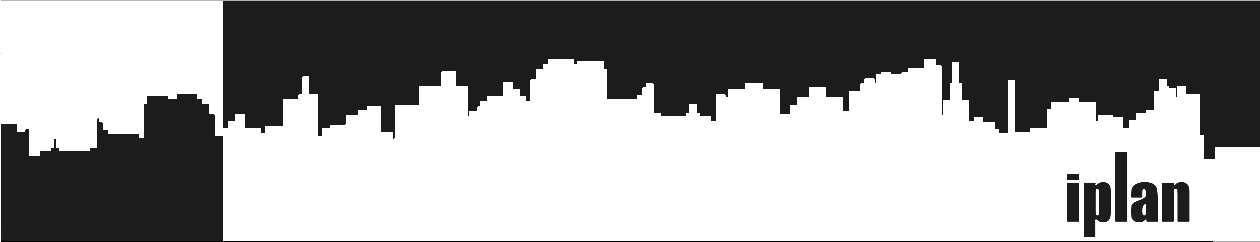 Manual de Elaboração das Placas
OBRAS EIV



1.1	Introdução 						3
1.2	Confecção das placas					4
1.3	Padrão Geral das placas de obras				5
1.4	Padrão Geral das placas de medidas compensatórias			6
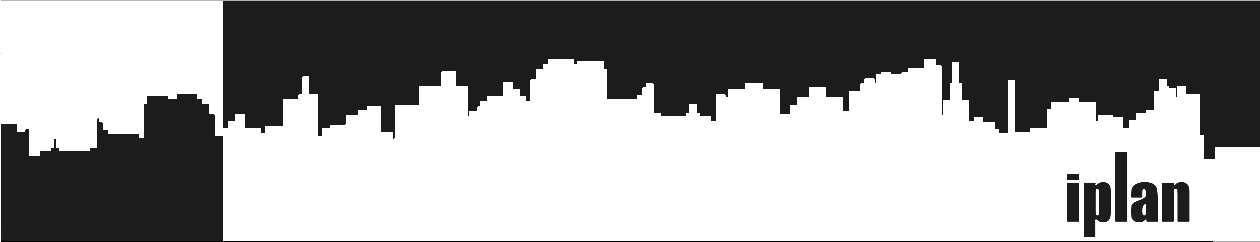 3
1.1
Introdução
Este manual tem por objetivo orientar a padronização de placas e adesivos indicativos das obras aprovadas pelo Estudo de Impacto de Vizinhança e das obras definidas como Medidas Compensatórias. 

A responsabilidade pela execução e pela manutenção das placas é exclusiva do empreendedor.

Lei Municipal nº 12.447/2016
Decreto Municipal nº 12.951/2017
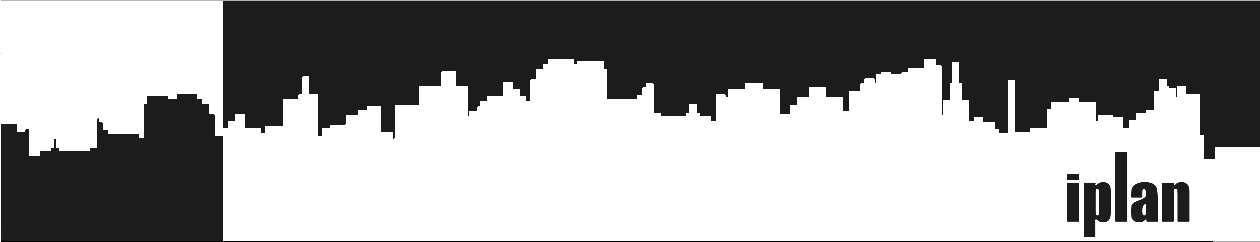 Manual de Elaboração das Placas
EIV
4
Confecção das placas
1.2
As placas deverão ser confeccionadas de acordo com cores, medidas, proporções e demais orientações contidas no presente manual. Elas deverão ser confeccionadas em chapas planas, metálicas, galvanizadas ou de madeira compensada impermeabilizada, em material resistente às intempéries. As informações deverão estar em material plástico (poliestireno), para fixação ou adesivação nas placas. 

Quando isso não for possível, as informações deverão ser pintadas a óleo ou esmalte. Deve-se dar  preferência ao material plástico, pela sua durabilidade e qualidade. As placas deverão ser afixadas em local visível, preferencialmente no acesso principal do empreendimento ou voltadas para a via que favoreça a melhor visualização. Recomenda-se que as placas sejam mantidas em bom estado de conservação, inclusive quanto à integridade do padrão das cores, durante todo o período de execução das obras. 

A medida mínima para execução da placa é de 2m x 1,25m.
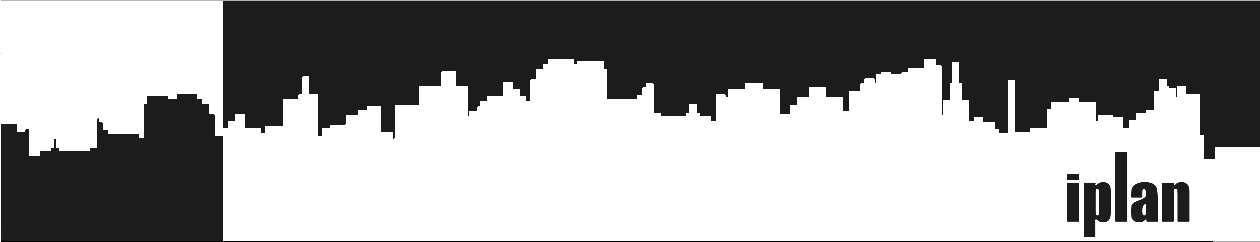 Manual de Elaboração das Placas
EIV
5
1.3
Padrão geral das placas de obras
ÁREA TOTAL: proporção de 8X x 5X;

ÁREA LOGOMARCA IPLAN (A):
Cor de fundo: branca.
Logomarca alinhada à direita.

OBRA APROVADA (B):
Cor de fundo: cinza.
Fonte: Arial Narrow, caixa alta e baixa;
Cor do texto: branca.
Tamanho do texto: respeitar proporção do exemplo (36/16).
Espaçamento entre linhas: 1,5.

ÁREA DE INFORMAÇÕES DA OBRA (C):
Cor de fundo: preto.
Fonte: Arial Narrow, caixa alta e baixa.
Cor do texto: branca.
Tamanho do texto: respeitar proporção do exemplo (10,5).
Espaçamento entre linhas: 1,5.

ÁREA LOGOMARCA PMPG:
Cor de fundo: branca.
Logomarca centralizada.
8x
A
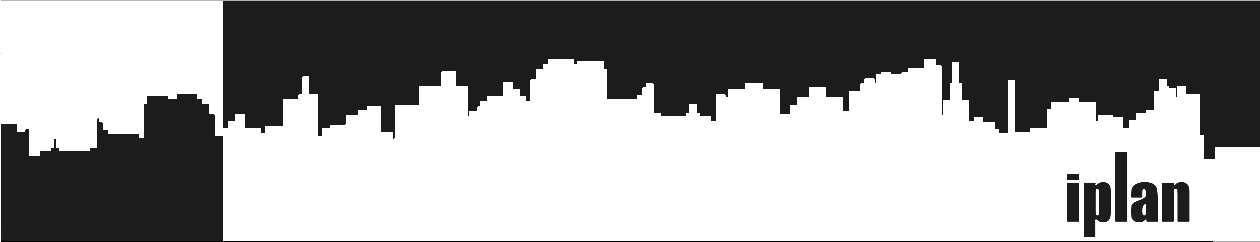 x
EMPREENDIMENTO APROVADO
Lei Municipal nº 12.447/2016 
Estudo de Impacto de Vizinhança
B
5x
2x
C
PROTOCOLO: XXXXXXX
PROCESSO EIV: XXXXXXXXXXXXX
REQUERENTE: XXXXXXXXXXXXXX
OBRA: XXXXXXXXXXXXX
ZONEAMENTO: XXXXXXXXXX
NOME DO EMPREENDIMENTO:  XXXXXXXXX
x
D
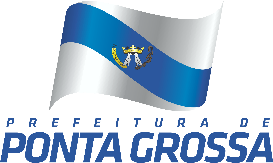 x
PANTONE 000C I R255 G255 B255 I  C0 M0 Y0 K0
PANTONE 2333U I R118 G116 B166 I C2 M0 Y0 K70
PANTONE 6C I R16 G24 B32 I C100 M79 Y44 K93
Manual de Elaboração das Placas
EIV
6
1.4
Padrão geral das placas de obras de medidas compensatórias
ÁREA TOTAL: proporção de 8X x 5X;

ÁREA LOGOMARCA IPLAN (A):
Cor de fundo: branca.
Logomarca alinhada à direita.

MEDIDA COMPENSATÓRIA (B):
Cor de fundo: cinza.
Fonte: Arial Narrow, caixa alta e baixa;
Cor do texto: branca.
Tamanho do texto: respeitar proporção do exemplo (36/16).
Espaçamento entre linhas: 1,5.

ÁREA DE INFORMAÇÕES DA OBRA (C):
Cor de fundo: preto.
Fonte: Arial Narrow, caixa alta e baixa.
Cor do texto: branca.
Tamanho do texto: respeitar proporção do exemplo (10,5).
Espaçamento entre linhas: 1,5.

ÁREA LOGOMARCA PMPG:
Cor de fundo: branca.
Logomarca centralizada.
8x
A
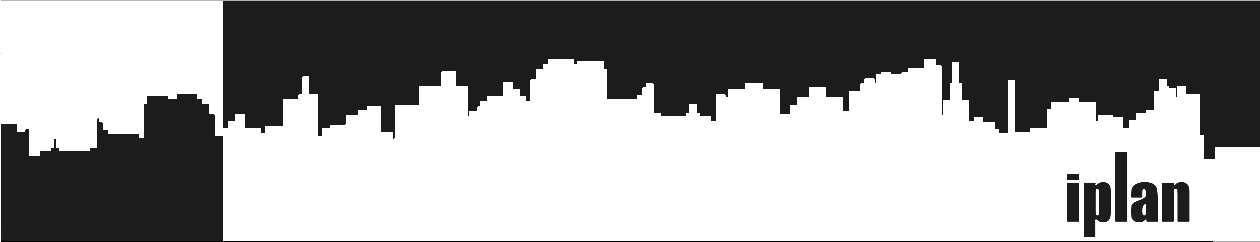 x
OBRA DE MEDIDA COMPENSATÓRIA 
 Aprovada  pelo Iplan de acordo com a Lei Municipal nº 12.447/2016 
Estudo de Impacto de Vizinhança
B
5x
2x
C
PROTOCOLO: XXXXXXX
PROCESSO EIV: XXXXXXXXXXXXX
REQUERENTE: XXXXXXXXXXXXXX
OBRA: XXXXXXXXXXXXX
VALOR TOTAL DA OBRA: XXXXXXXXXX
NOME DO EMPREENDIMENTO: XXXXXXX
x
D
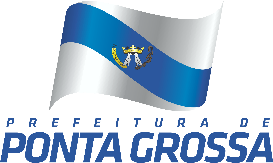 x
PANTONE 000C I R255 G255 B255 I  C0 M0 Y0 K0
PANTONE 2333U I R118 G116 B166 I C2 M0 Y0 K70
PANTONE 6C I R16 G24 B32 I C100 M79 Y44 K93
Manual de Elaboração das Placas
EIV